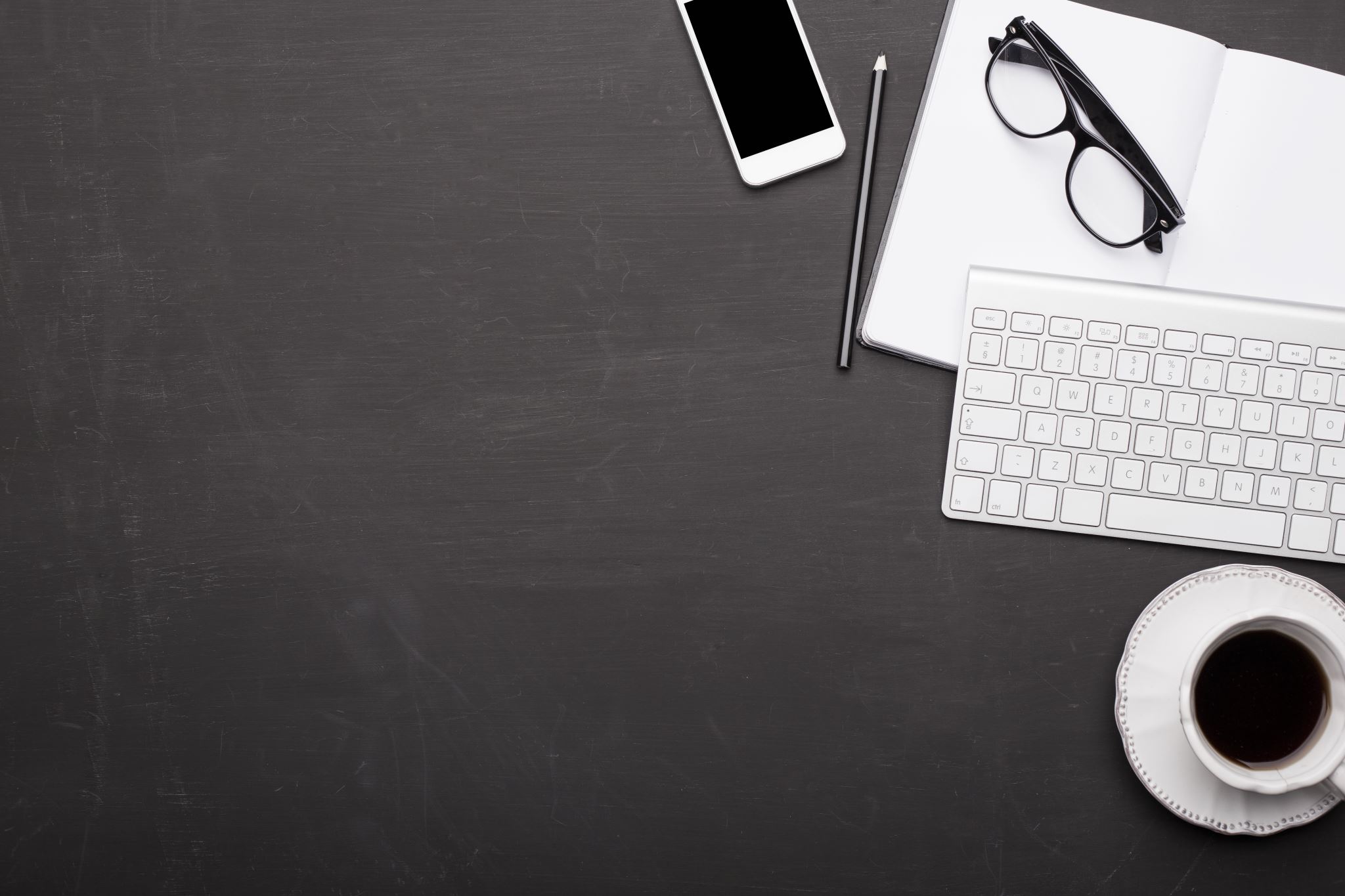 Executive presence and your brand
What is it, and how to I get it
Nancy R Martin
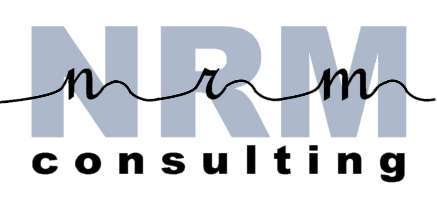 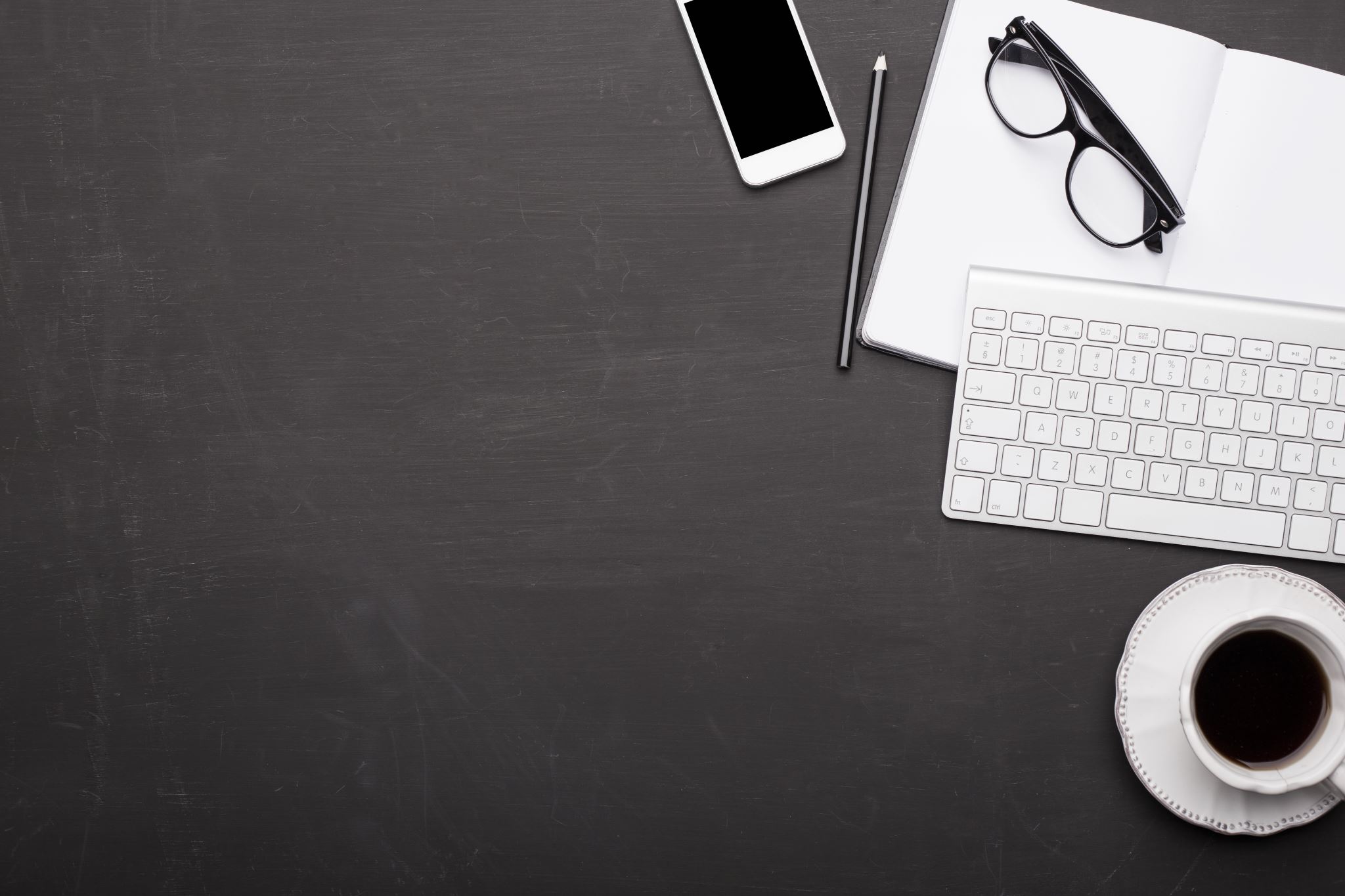 Executive Presence
The “it” factor
What is it?

And what does it look like?
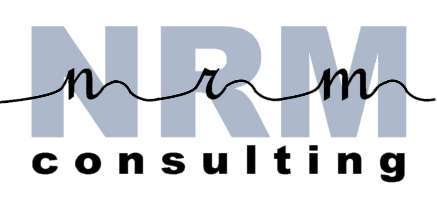 Executive Presence
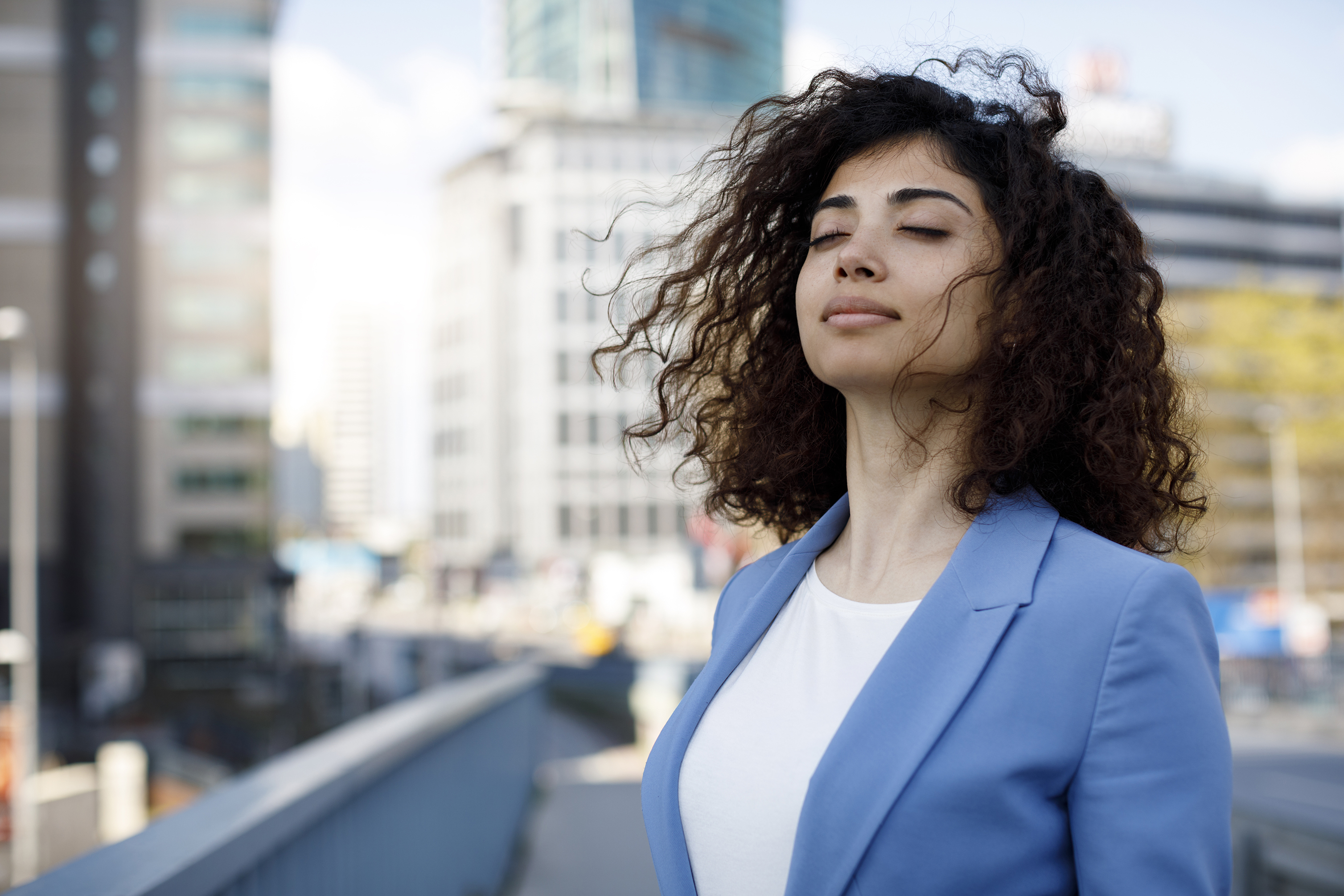 The “it” factor
Credibility
Warmth & authenticity
Sense of humor
Salesmanship
Inspiring
Appearance
Energetic
Approachable
Optimistic/realistic
Inclusive
Honest
Great communicator
Courage
Resilience 
Assertive
Self-confident
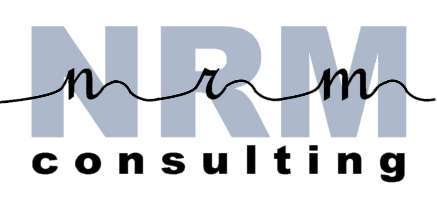 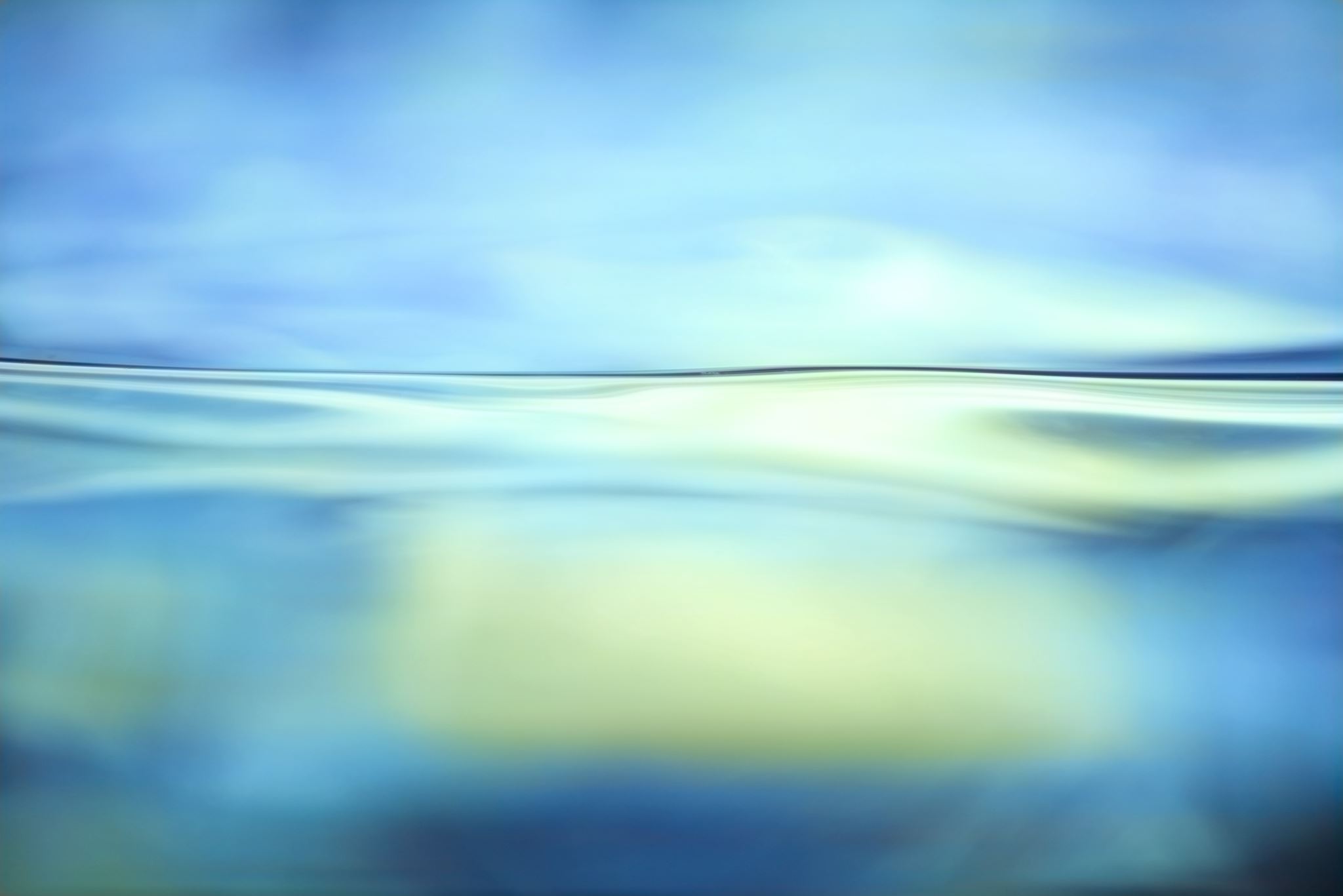 Executive Presence
The “it” factor
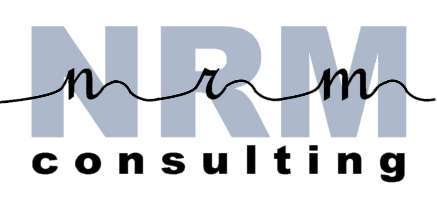 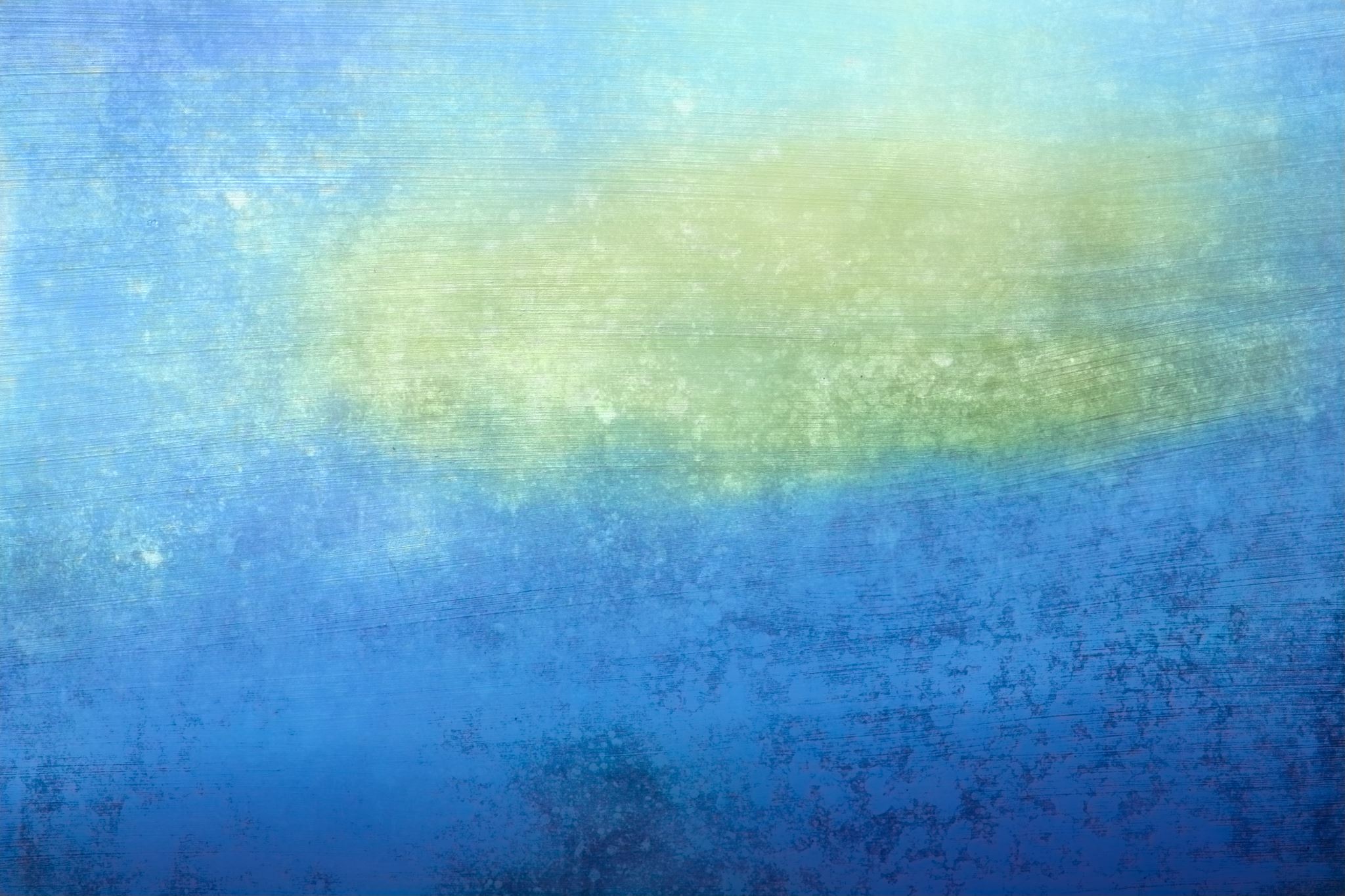 The “it” factor
Executive Presence
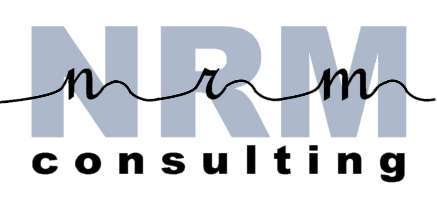 Executive Presence
The “it” factor
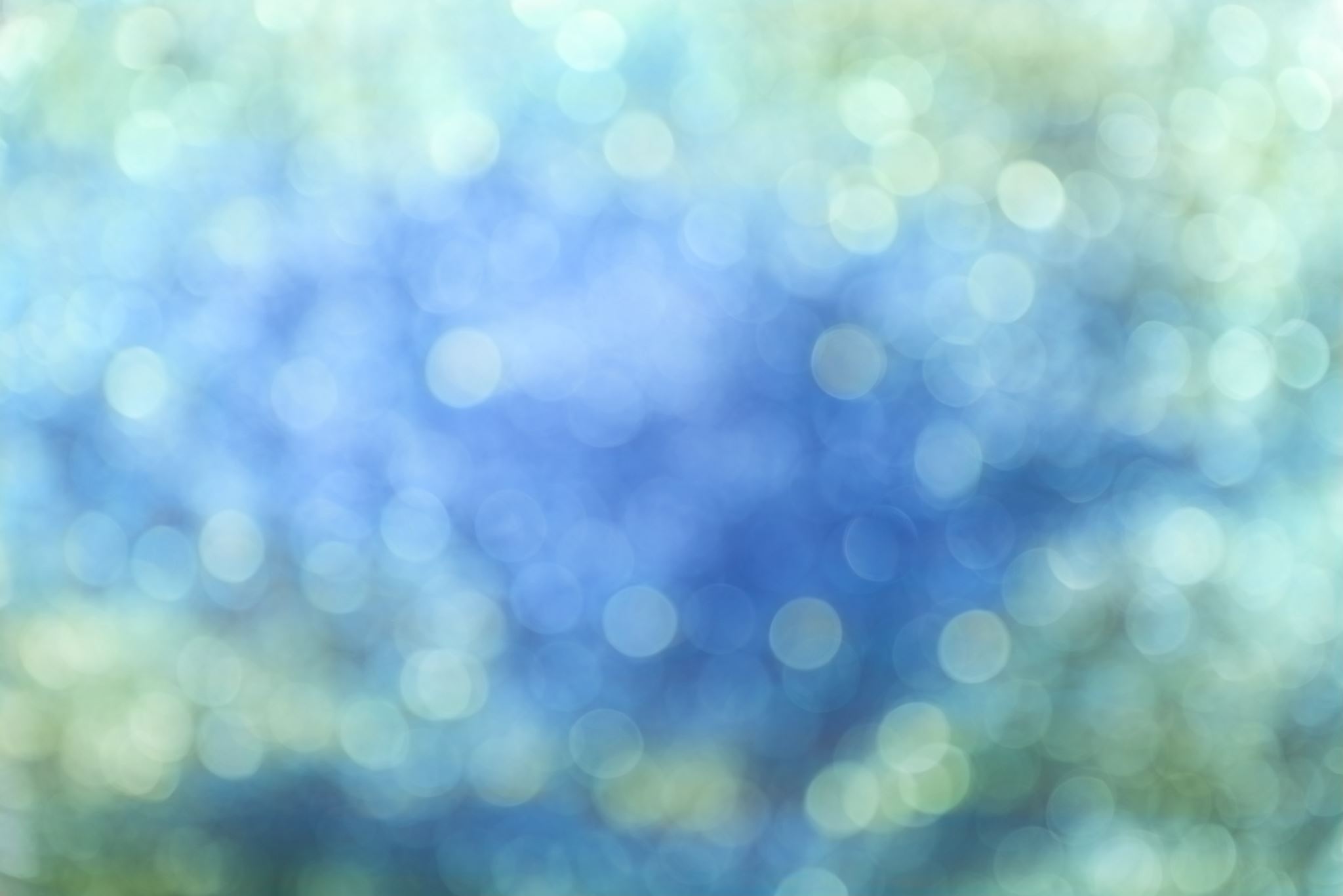 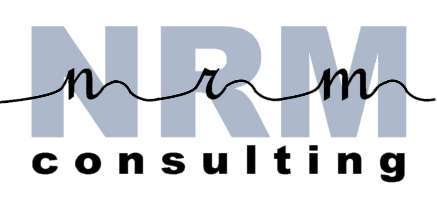 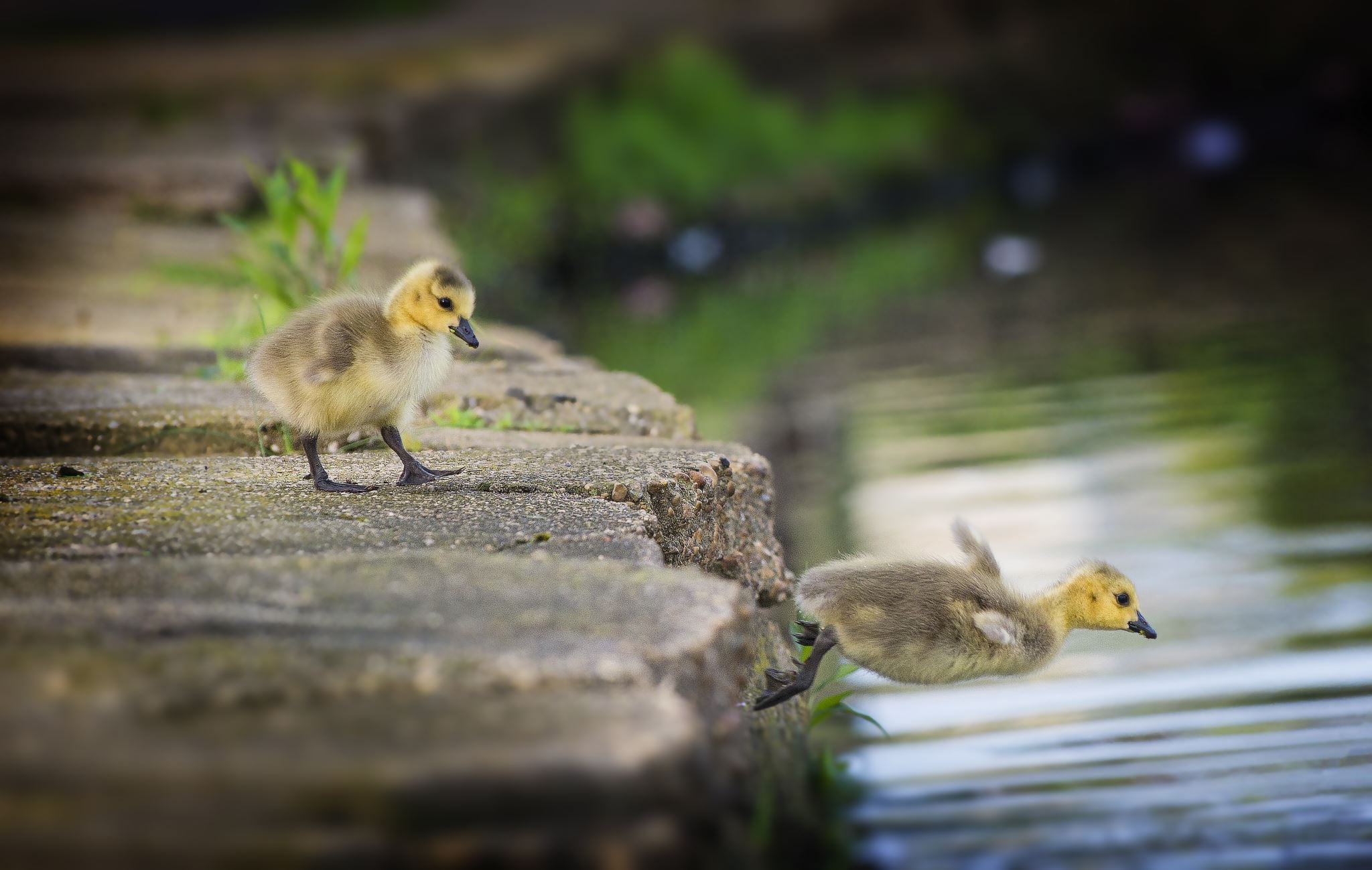 Having courage to try new things

Be Bold
Courage
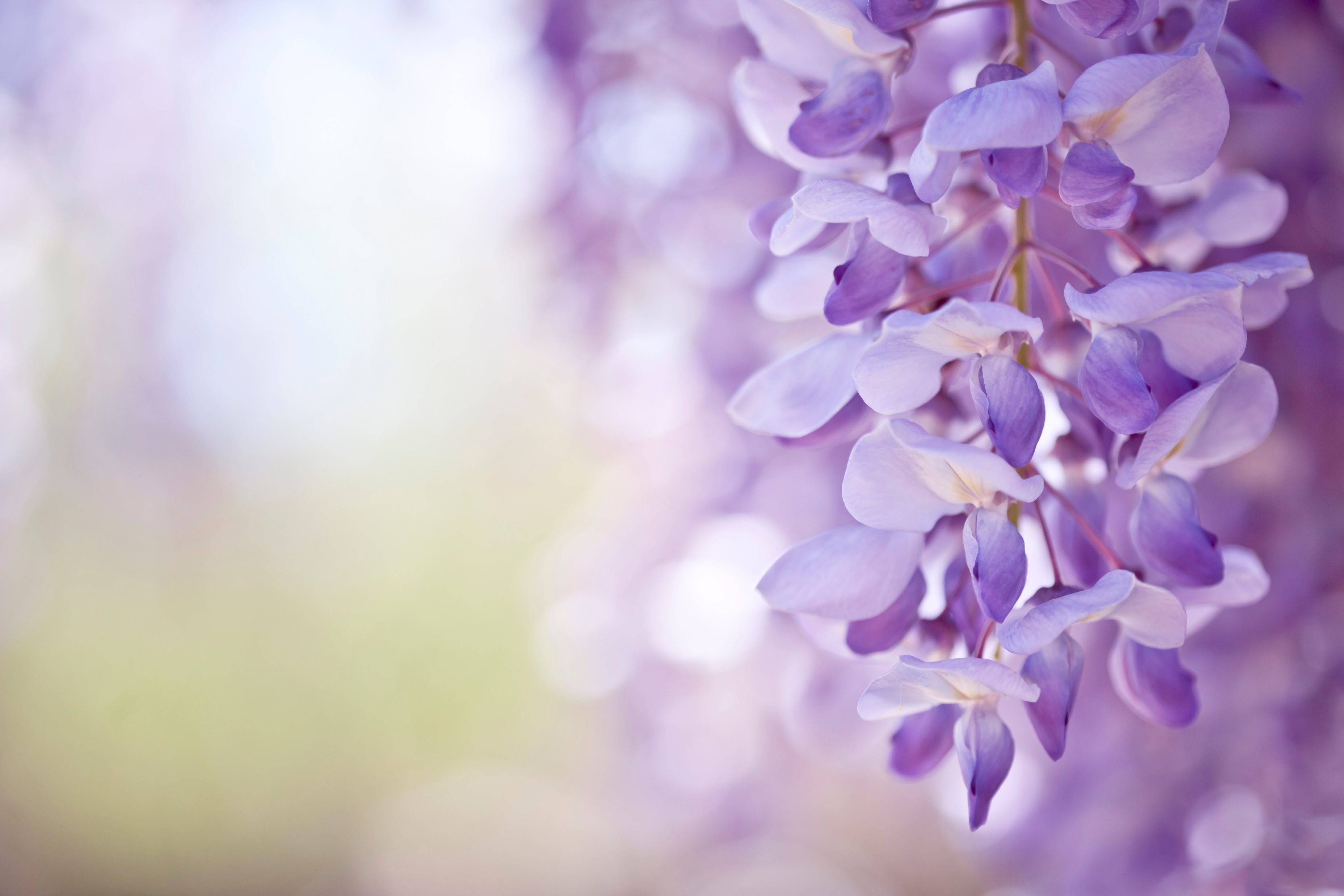 Resilience



Bounce back when things don’t work
Self–Confidence
What we feel in the inside
Assertiveness
What shows on the outside
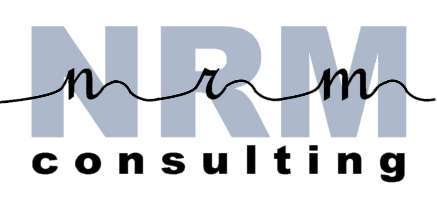 Your Brand
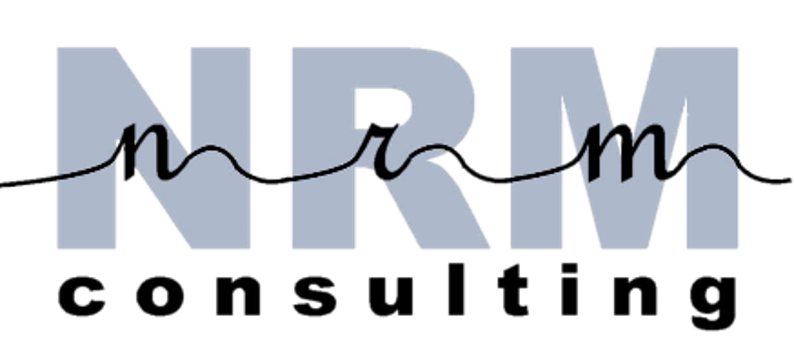 The concept of “your brand”
Unreliable
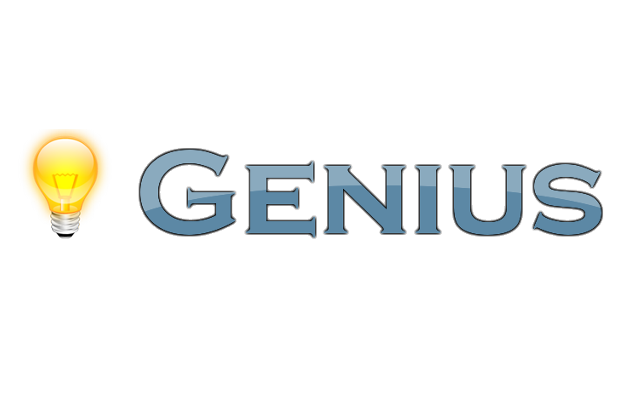 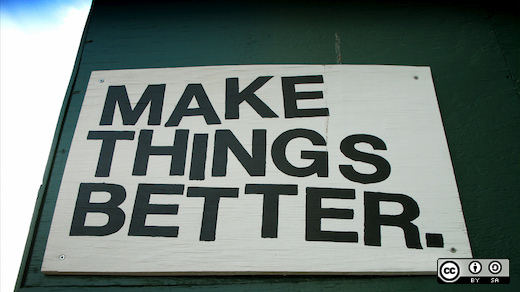 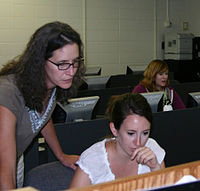 Analytical
Pessimistic
Gets Stuff Done
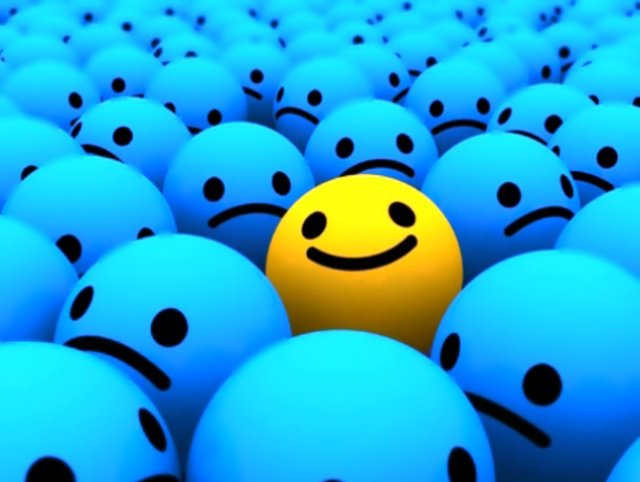 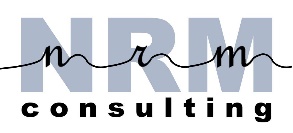 “Watch your thoughts, they become your words; 
watch your words, they become your actions; 
watch your actions, they become your habits; 
watch your habits, they become your character; 
watch your character, it becomes your destiny.”
― Lao Tzu
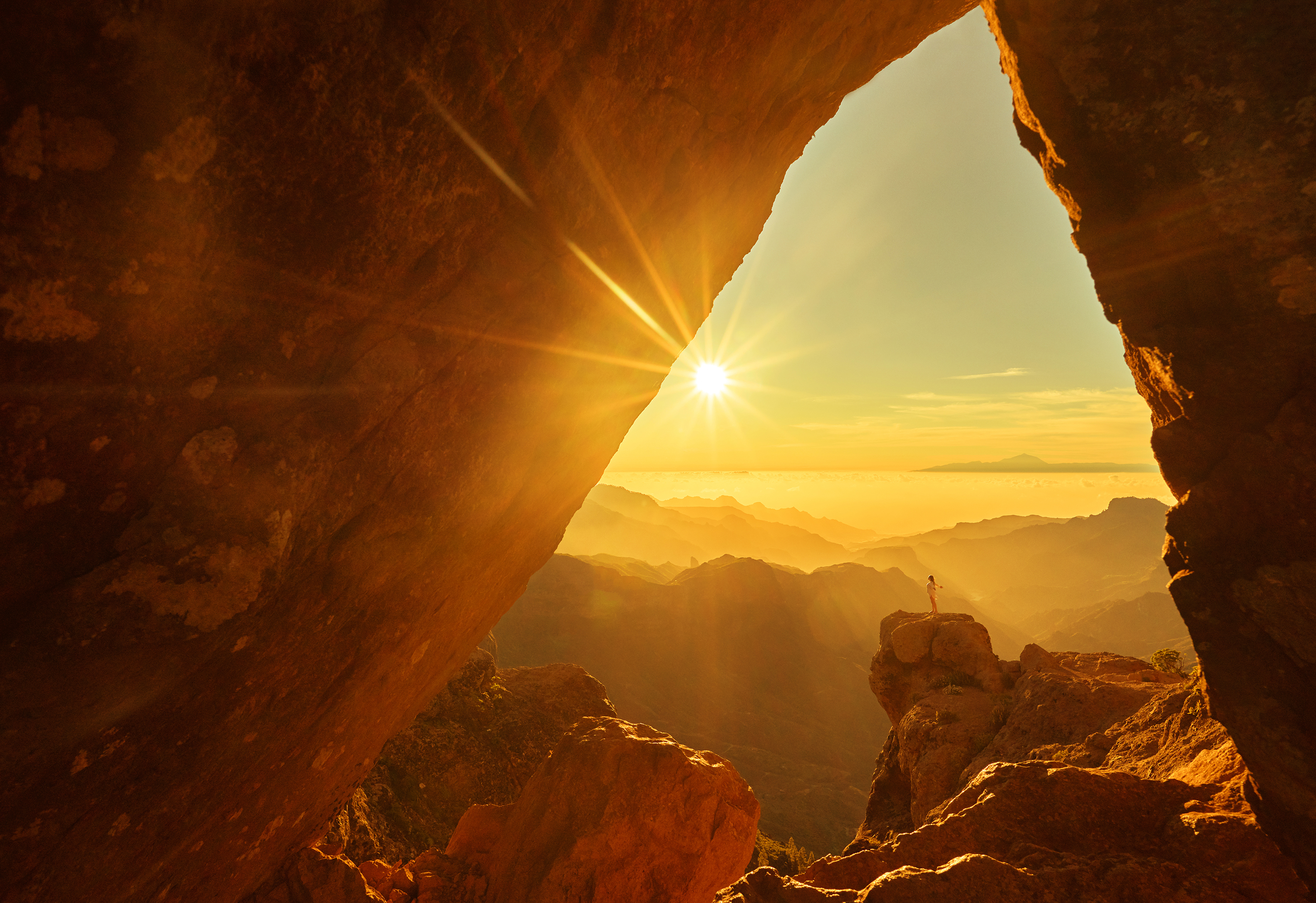 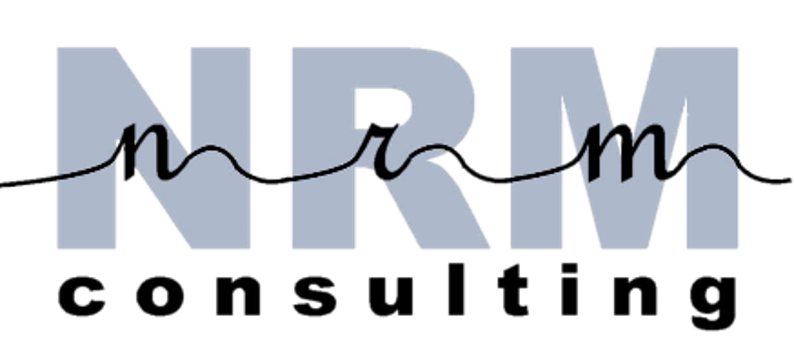 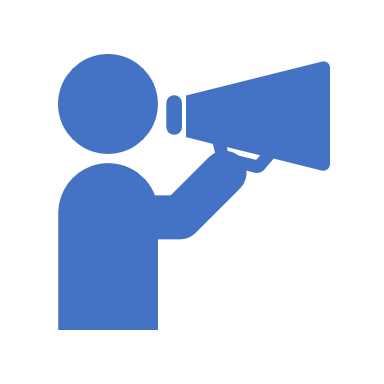 You have a brand. Your team has a brand
And brands can change!
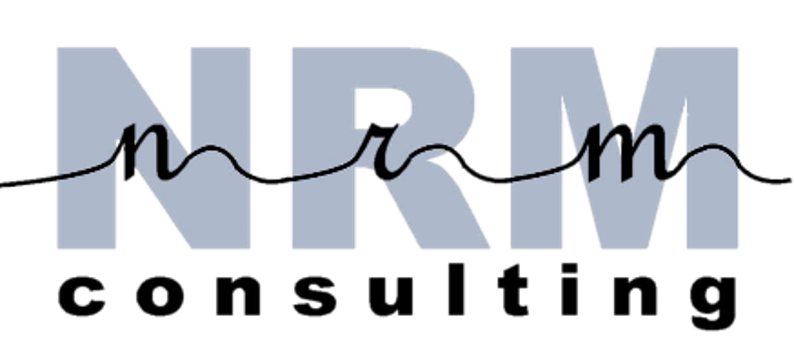 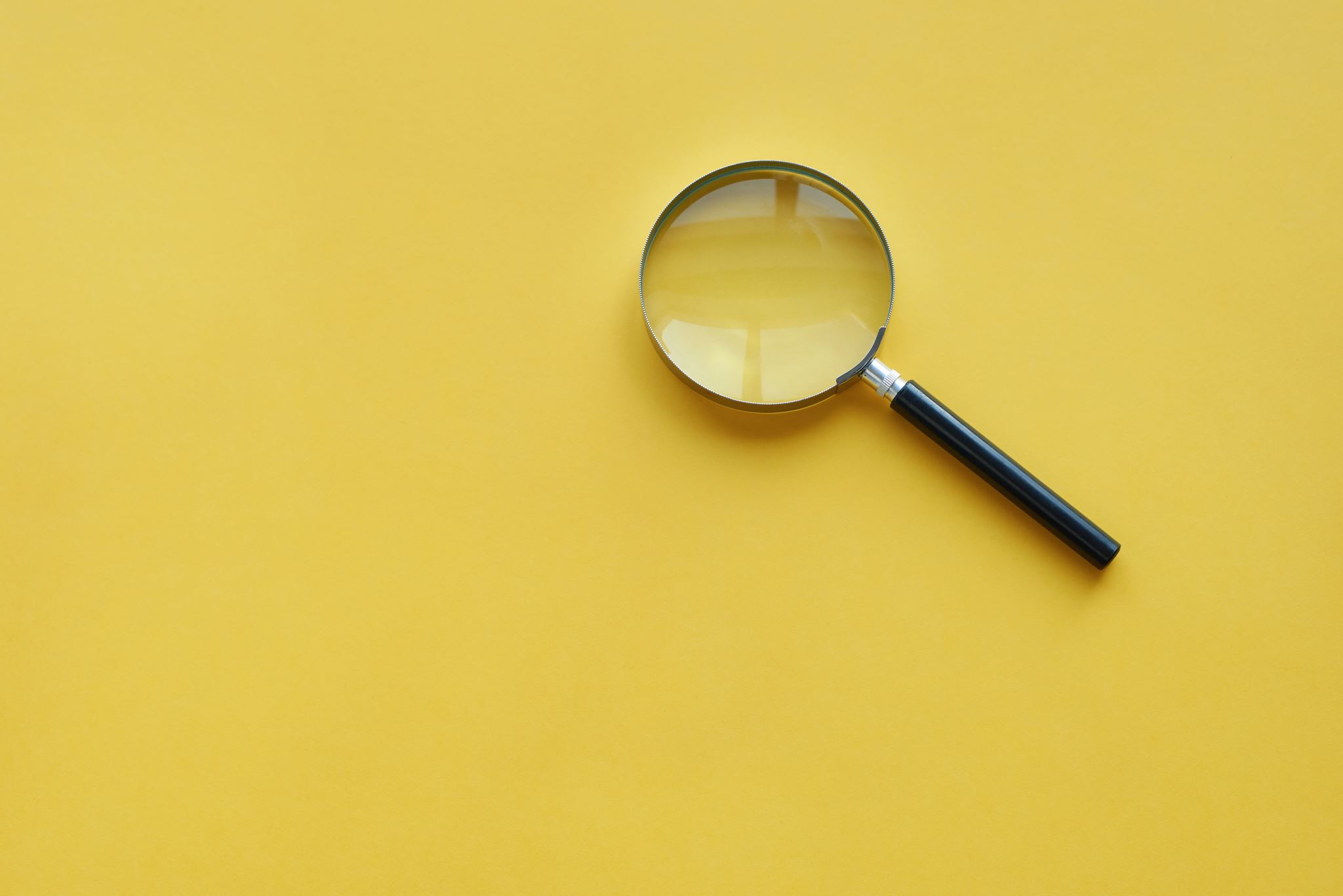 Clues: Your brand reflects how you feel (your thoughts)
What emotions do you carry with you?


Emotions ooze out and define you

What emotion do you feel at work?	
Happy, excited, frustrated, serious….

What emotion do people have when they are with you?
	Happy, afraid, frustrated, bored, awe, thrilled, inspired
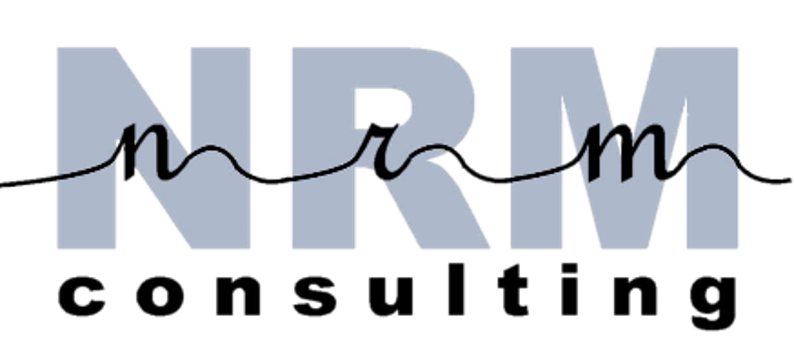 Clues: Your brand reflects how you speak
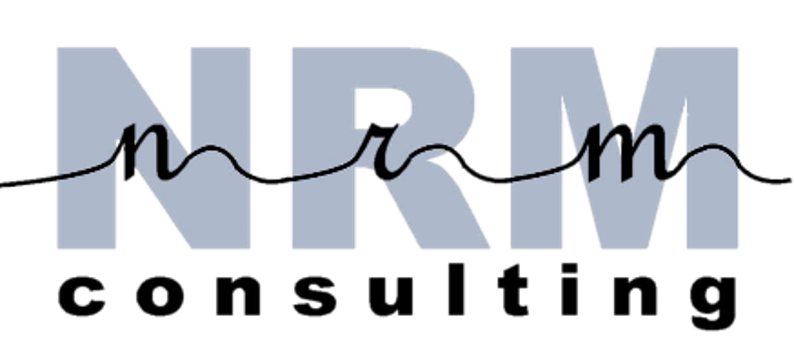 Clues: Your brand reflects what you do
What have you done lately?

	On-time? Extra effort? Late? Complete?


	Innovative, creative, accurate, team player
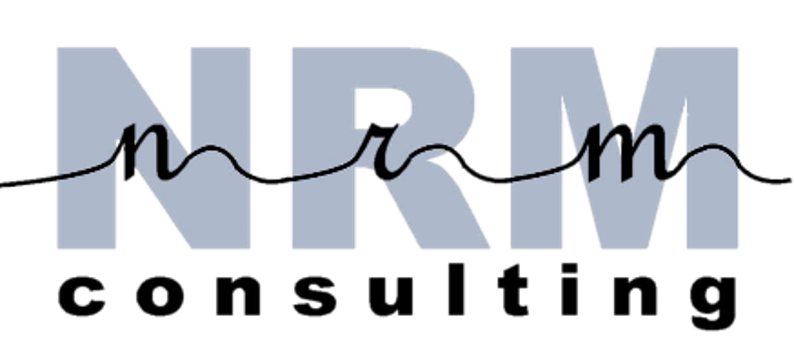 What do you want your brand to be?
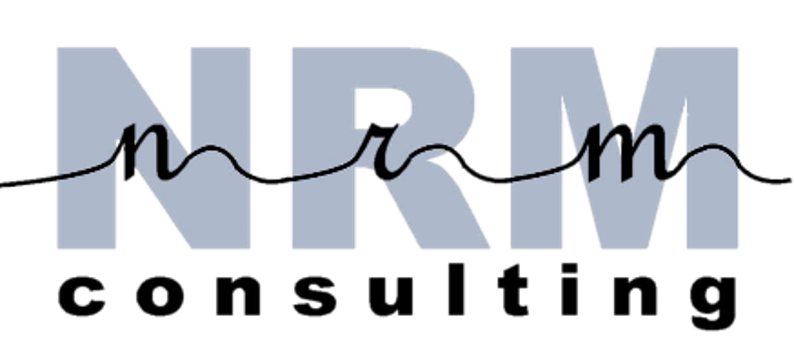 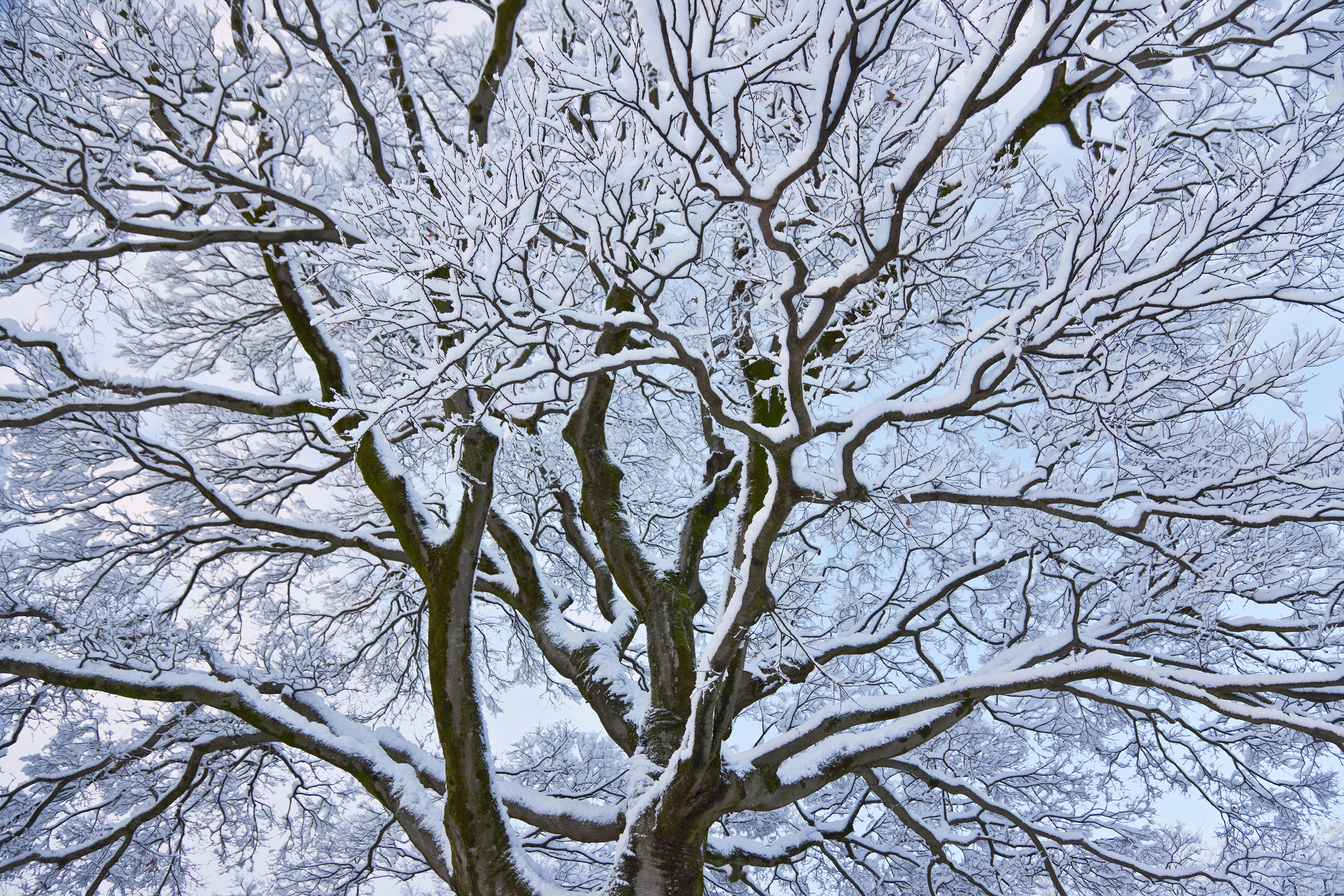 Do your words and actions match?We see ourselves through our intentions
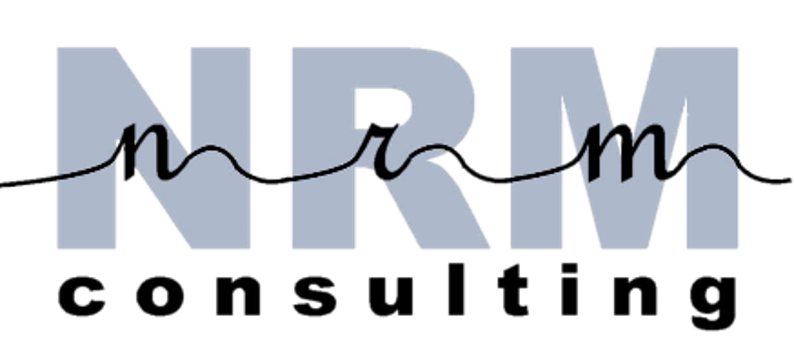 Sunny disposition ≠ Analytical
Technical ≠ Leader
Innovative ≠ Gets stuff done
Gets stuff done ≠ Innovative
Party planner ≠ Engineer
Does your brand match what your organization needs?
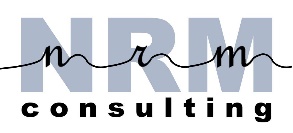 Who do you want to be?


Align your thoughts, words and actions
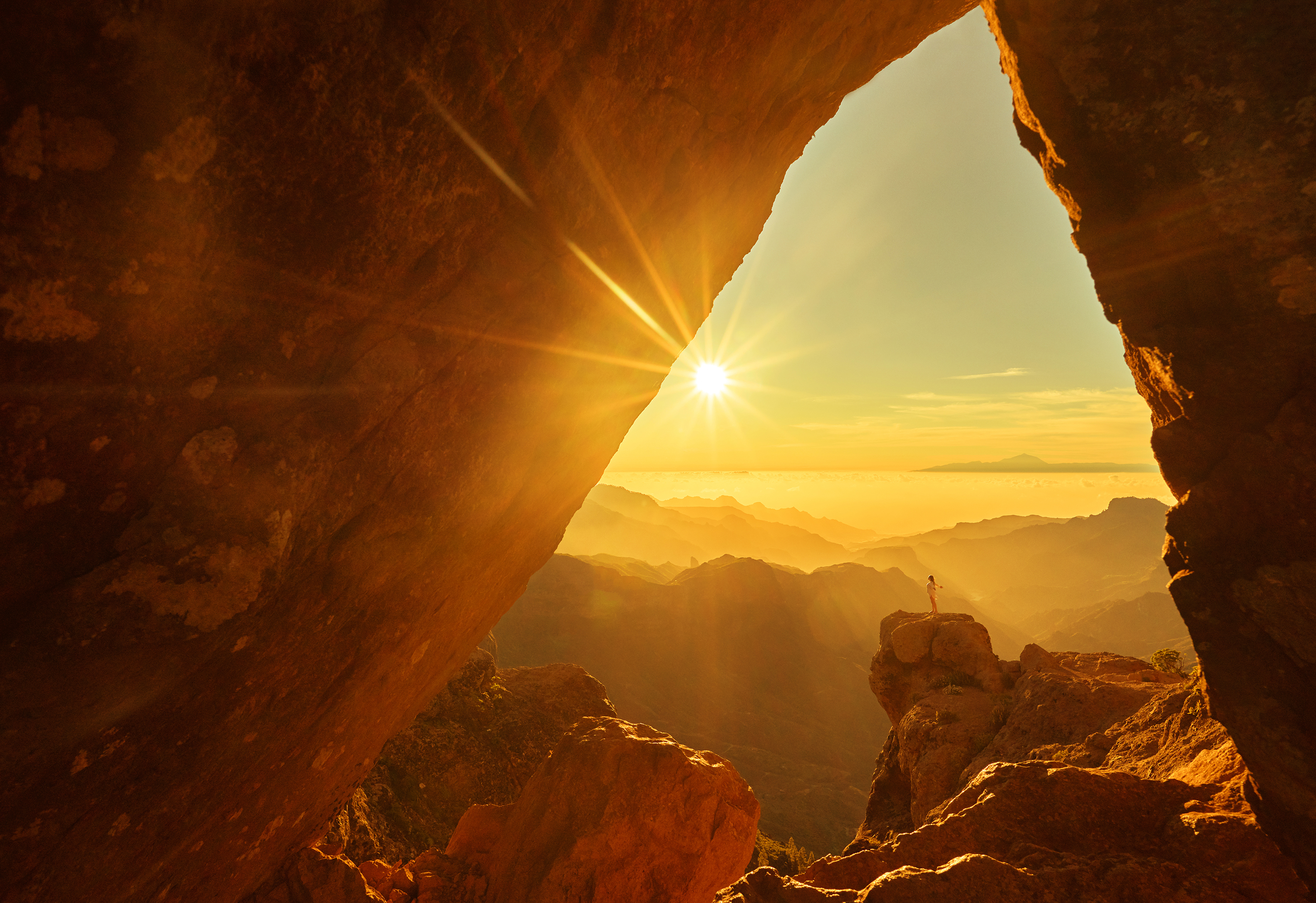 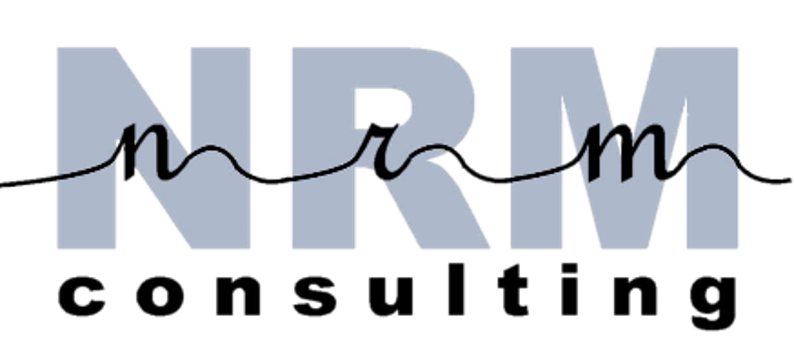